Fellowship Church Sunday SchoolJan-Feb 2023Daniel’s Miracles & PropheciesToday – Turn to Daniel 7 The Four Beast-Kings Teaching Pastor Bill Heath
A Time and a Place (Daniel  7)
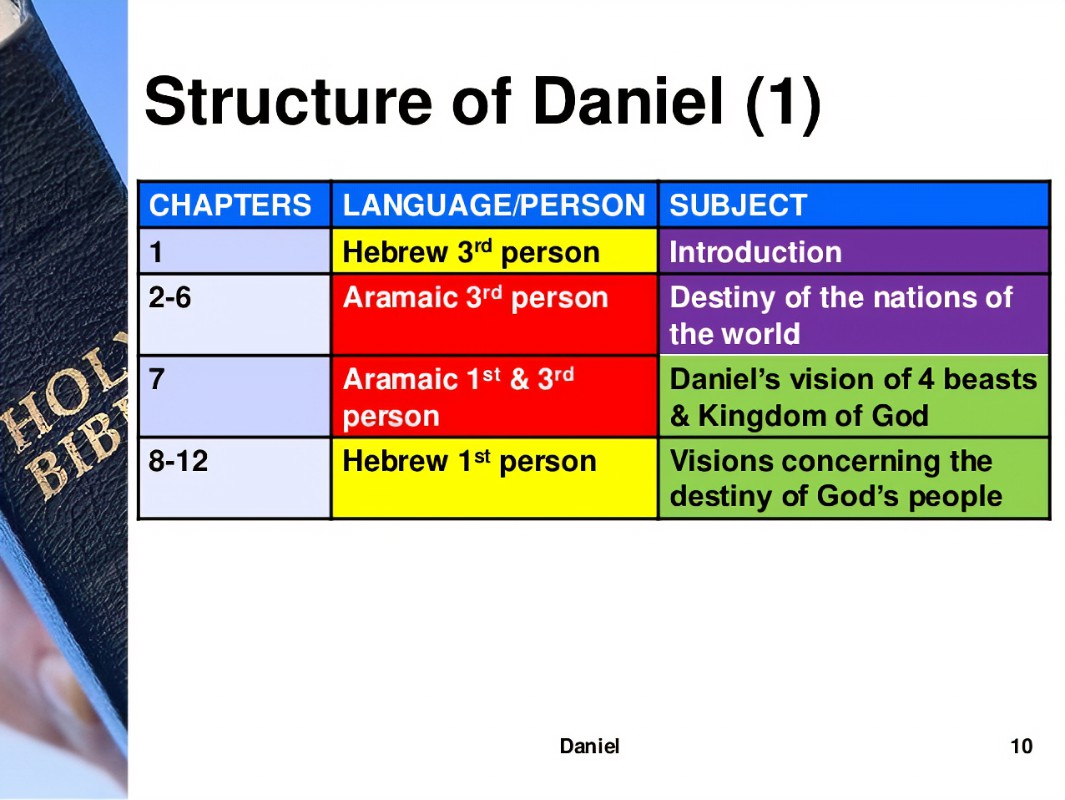 Time:   556 B.C.  	                       One night
1st year of king Belshazzar, 556-539 B.C.
              Daniel is around  66
              Between chapters 4 and 5

Place:  Babylon 
             Daniel’s home, at night while asleep
God’s 
view
Man’s 
view
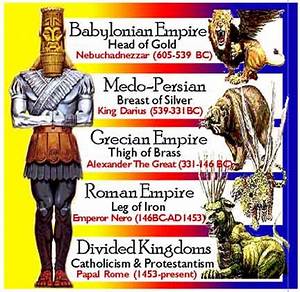 Key words

* Visions (4x) 1st of 4 visions that unfold in  chapters 8-12	      
* Horns: 10 (+ 1 - 3) = 1 , Horns are kings/kingdoms
* Little horn:  mouth speaking great things (3x)  iron teeth (2x)
                         (like king Nebuchadnezzar, but the anti-christ)
* Saints of the Most High (4x) war on /wear out the saints (2x)  
* Dominion (5x)  temporary or everlasting
* Judgment, books, fire OR serve and obey Jesus Christ
Daniel 7  - The Four Beast-Kings
New Testament 



The Old Testament is “written for our 

learning” Romans 15:4 and ”written for 

our admonition” 1 Corinthians 10:11.

Jesus Luke 21:24 “times of the Gentiles”

            Matthew 24:15 “ spoken of by Daniel”
Acts 2:14-36 Peter “prophesy, visions & dreams”
       last days - for Israel during the great tribulation


Paul (application in 1-2 Thessalonians)

2 Thessalonians 2:3 falling away, man of sin

2:17 Lord comfort your  hearts, establish U

Colossians 4:5 walk with wisdom, 

                          redeem the time
Revelation

13:1-9 beast from the sea, war with saints,

             if any man have an ear, let him hear

17:12-18  Ten horns/kings, woman drunk 

                   with the blood of the saints
Old Testament
Dream & Visions

7:1-3        Setting 
7:4-8        Four Beasts (lion-gold, bear-silver, 
                 leopard-bronze, diverse-iron)
7:9-10     Ancient of Days (God)
7:11-12   4th Beast (iron-2 legs, 10 toes-part clay)
7:13-14  Christ’s Return (stone … brake in pieces  
                 the iron, bronze, clay, silver, and gold )


Interpretation of Dream & Visions

7:15-18   Four Beasts (4 kings)
7:19-25   4th Beast (made war with the saints / 
                                   saints of the Most High)
7:26-28   Christ’s Return
                 serve and obey Him, kept in my heart
3